社團法人中華整體美容自然療法協會自然療法師證照班招生
★課程36小時 
          *失業備胎 * 二度就業 
                   *助人健康  *功德無量
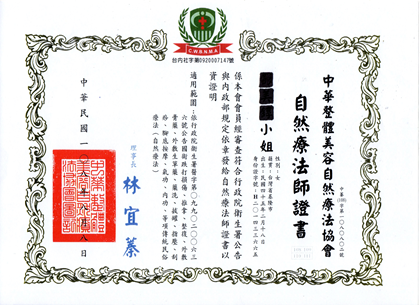 ★中醫概論
*經絡穴道教學 *脊椎神經病變                                                                                                                                                      *飲食調理*自律神經病變 *健康管理                                                                                                                                                                                                                                                                                   *美容養生精油應用 
*推拿 . 整復 . 拔罐 . 指壓 . 括痧 . 
   腳底按摩 . 氣功 .
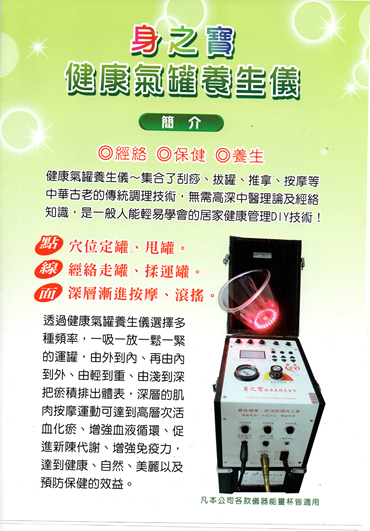 DIY健康養生美容 《自我養生》
     輔導創業: *社區美容養生館  
                         *行動美容   
                         *個人工作室  
                         *教育推廣中心
報名地點: 台北市中山區長安東路二段36巷9號7F〜3
(總會) 02-25814269.  0982157538.  0955787039.
E-mail:server857@yahoo.com.tw  ID.n0982157538
E-mail:h88882008@h0tmail.com  ID.h0955787039
自然療法師證照班招生報名表